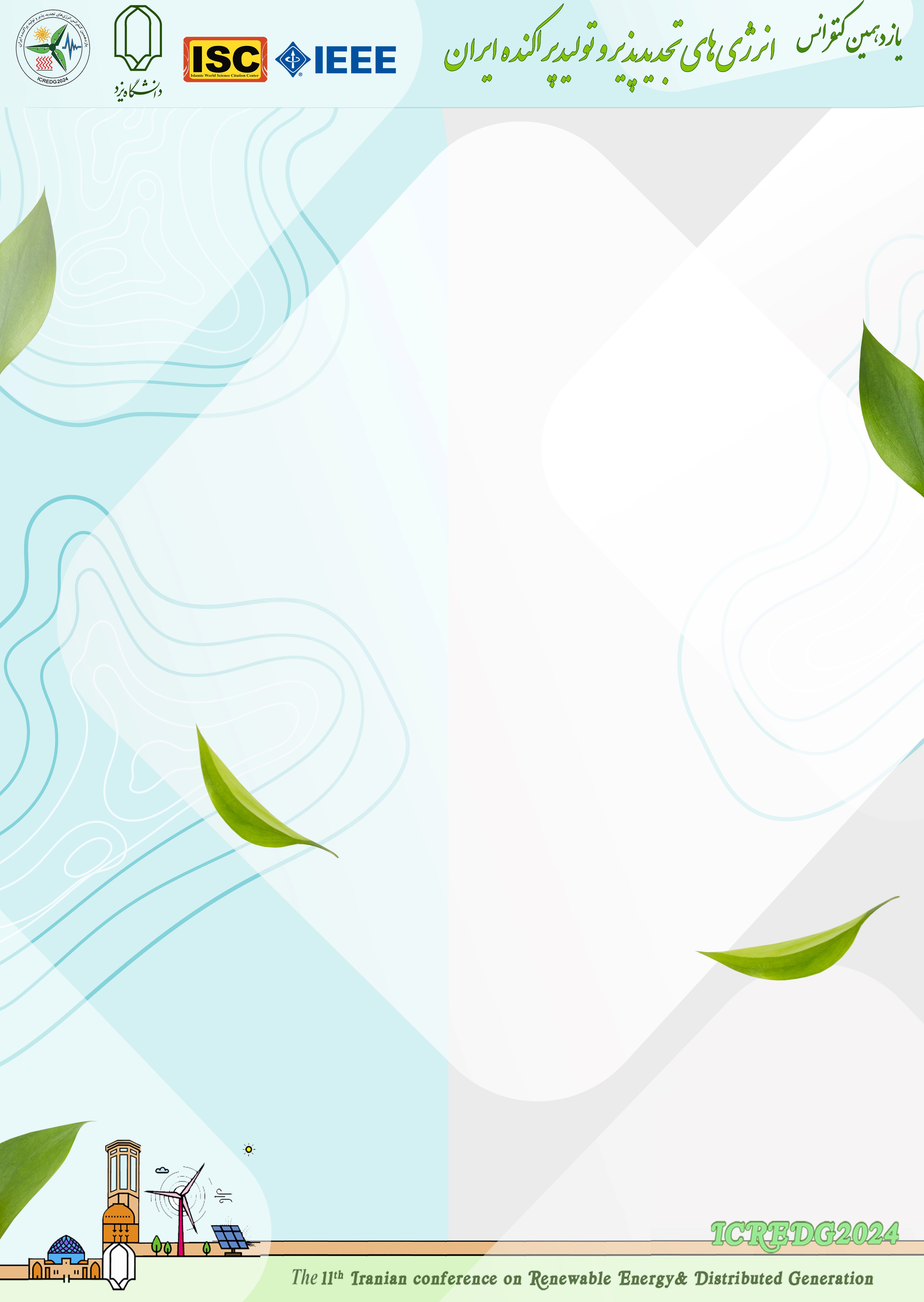 لطفا توجه فرمایید:
نویسندگان گرامی که ارائه مقالات ایشان به صورت پوستر بوده و امکان ارائه حضوری مقاله خود را در محل برگزاری کنفرانس ندارند، لطفا توضیحات مربوط به مقاله خود را در قالب یک فایل ویدیویی حداکثر 10 دقیقه ای آماده و به نام کد مقاله در کانال آپارات کنفرانس به آدرس https://www.aparat.com/ICREDG2024_Yazd_University
 بارگذاری نمایند. 
لازم به ذکر است که نام کاربری و گذرواژه ورود به کانال آپارات کنفرانس جهت بارگذاری فایل توضیحات به شرح ذیل است:

Username: ICREDG2024_Yazd_University
Password: yzduni_icredg2024
(از قالب موجود در اسلاید دوم برای تهیه پوستر خود استفاده نمایید)
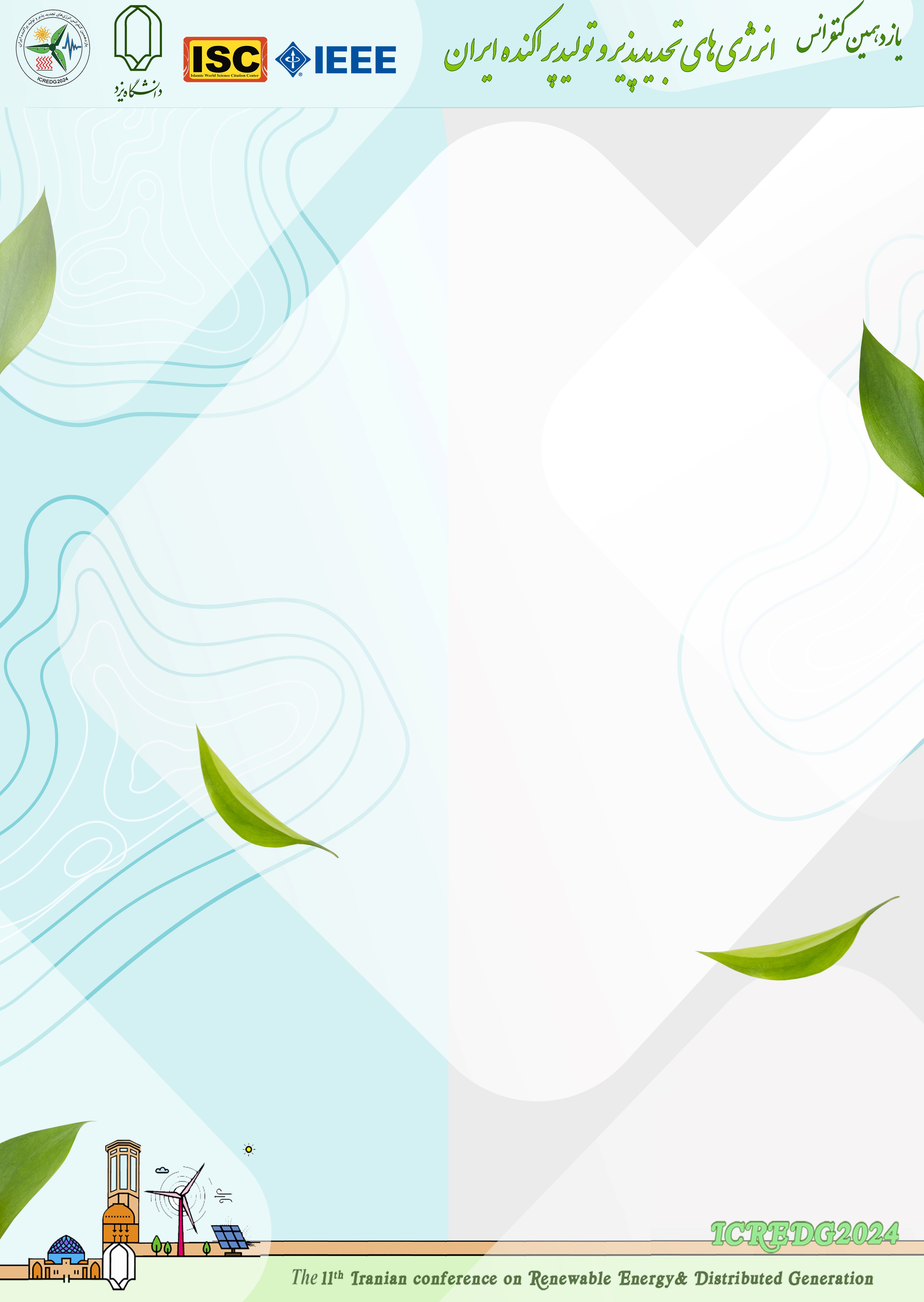 عنوان مقاله
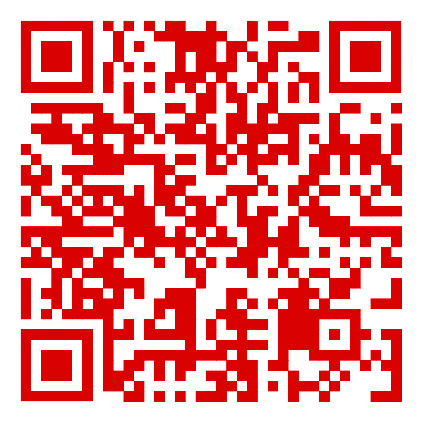 نام نویسندگان
وابستگی نویسندگان
لینک فایل ویدیویی توضیحات مقاله در آپارات
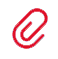 چکیده
نتایج
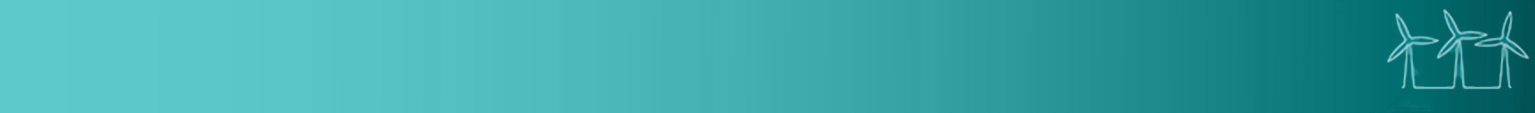 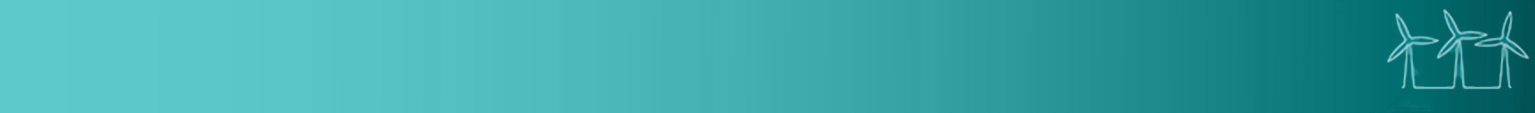 نتایج
متن
متن مقاله
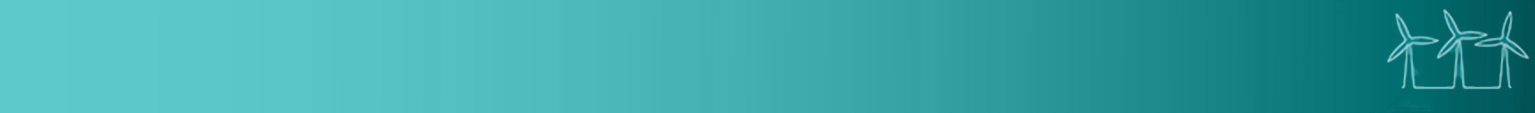 متن مقاله
مراجع
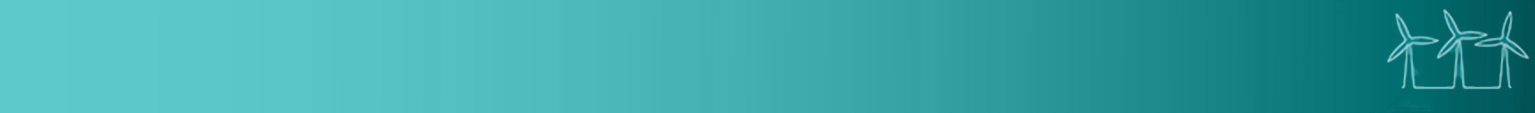 گزیده مراجع